24 Sept 16
Technology & Engineering Management Chapter – San Antonio
[Speaker Notes: Notes:]
Leadership Team
Chair – Nils Smith
Vice Chair – Ryan Lamm
Other Officers/Committee Chairs
Woodie Spivey
[Speaker Notes: Notes:]
TEMS-SA
TM14 (SAN ANTONIO)
vtools Chapter website
LinkedIn site
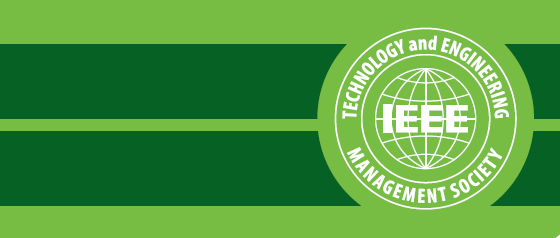 [Speaker Notes: Notes:]
2016 Meetings
none
[Speaker Notes: Notes:]
Plans for this Fall
October
UTSA Open Cloud Institute
November
Managing Projects, Programs, and Portfolios in an Applied Engineering R&D Environment
Other (planned)
AFRL (Ft. Sam Houston)
[Speaker Notes: Notes:]
SWOT
Strengths
SA Tech Community Connections
Weaknesses
Thin Leadership Team
Lack of Permanent Meeting Days/locations
Opportunities
Reconnection with UTSA MoT
ASEM collaboration
Threats
Officer time availability
UIW EM program morphing to Engineering Program
[Speaker Notes: Notes:]
QUESTIONS???Thanks
[Speaker Notes: If you’d like to learn more about electronic services, you’ll want to attend the session on the Electronic Services being presented this afternoon by Christian Borgert (BORE-GERT) and Chip Dawson.  If you miss this afternoon’s session, you can see it tomorrow morning.
Now I’d like to answer your questions about newsletters and electronic services . . . 

(After Q&A)

I’m sorry we don’t have time to answer all of your questions, but we have an abundance of expertise with us this weekend, and much of it is in the Computer Lab upstairs.  Stop by and get more information anytime.]